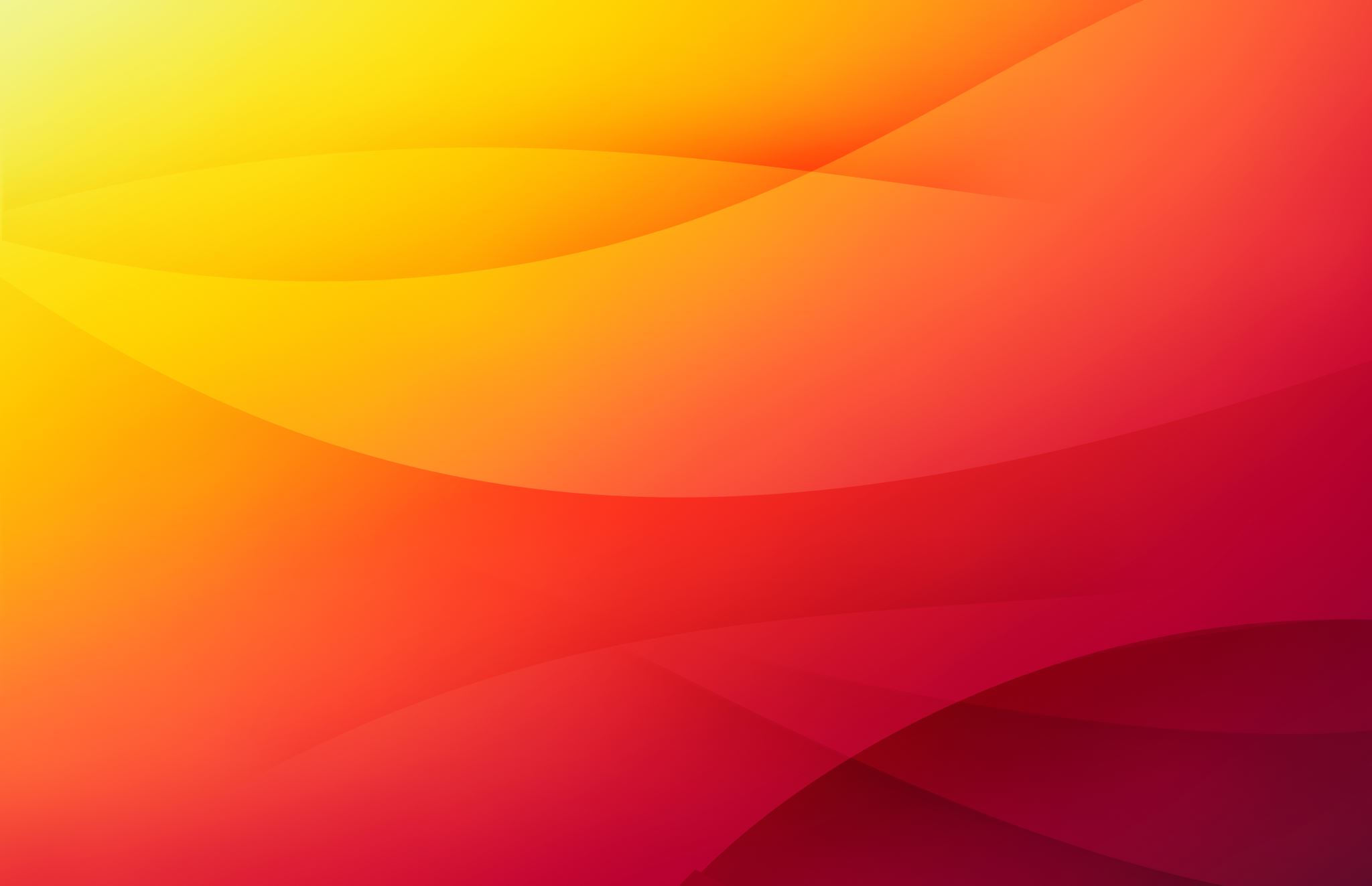 Adjunct Faculty Workshop
Lisa Stoothoff, VPASA
Donnelly College August 12, 2019
Faculty Handbook/Expectations
Professional Development Funds
Faculty Senate Executive Board
Joe Multhauf x290
Ana Maradiaga x293
Gretchen Meinhardt x221
ACUE 3 CR Graduate Course $100 stipend
Effective Teaching Pedagogy
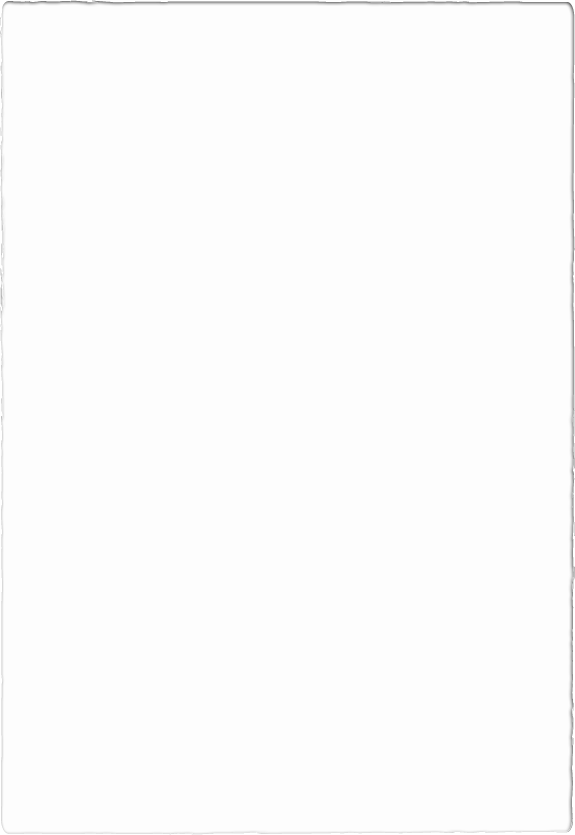 Want to serve on a committee?
While committee work is not mandatory, we value the adjunct perspective on committees and HLC Criterion committees as well.  Please contact Joe Multhauf for more information
This Photo by Unknown Author is licensed under CC BY-SA
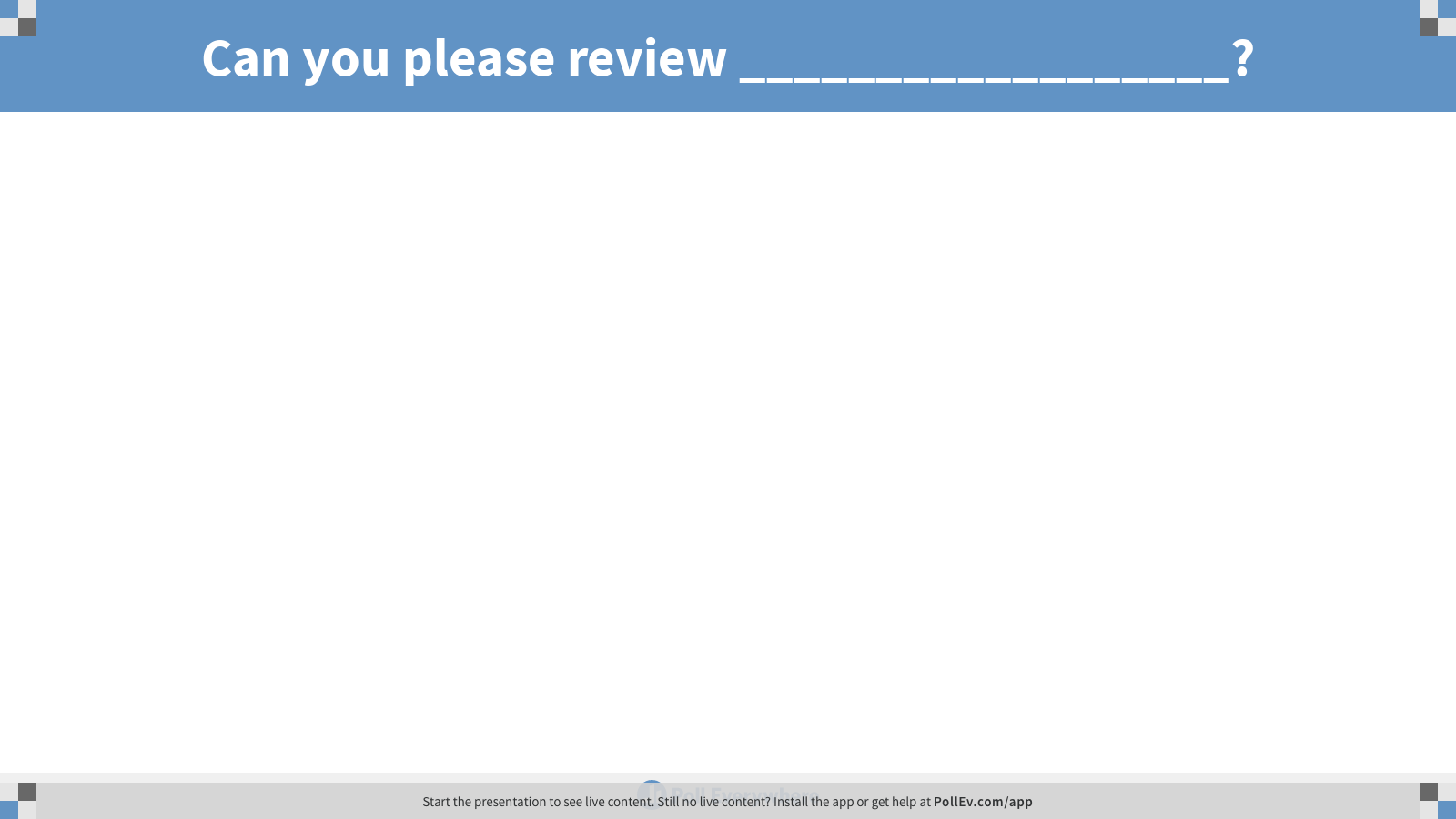 [Speaker Notes: Poll Title: Can you please review __________________?
https://www.polleverywhere.com/free_text_polls/9BYi5V0ppmsGcsZ5SXpSG]
Office Hours
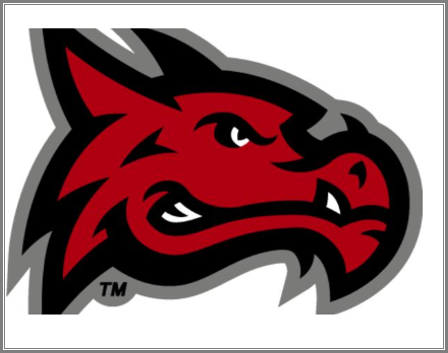 While you are not required to hold regularly scheduled office hours, please try to be available before or after class or by arrangement.
1 Lots of homework is a sign of rigor​.2 Rigor means doing more​.3 Rigor is not for everyone​.4 Providing support means lessening rigor​.5 Resources equal rigor​.6 Standards alone take care of rigor​.7 Rigor is just one more thing to do​.
7 Myths About Rigor in Learning-Teach Thought​
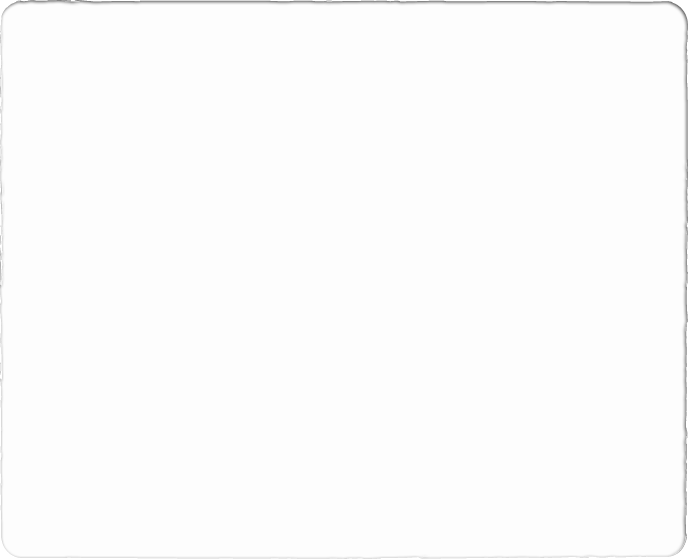 Syllabus-Use the template provided by Department Director​How much can I change on the syllabus?​
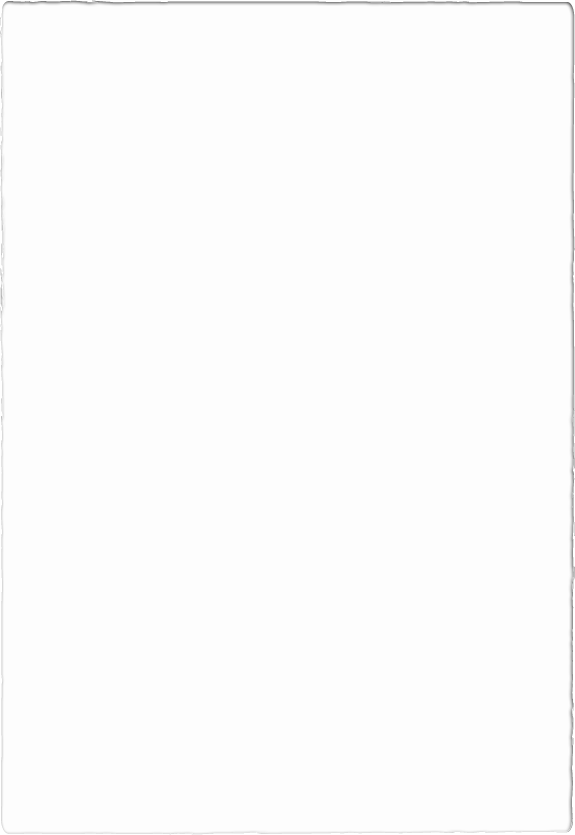 Service Learning
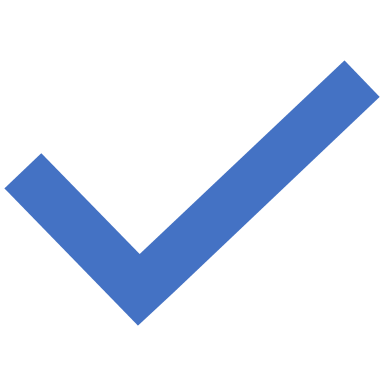 Apply to have your course considered for the SL designation and receive $250 that semester.  When students complete four SL courses in a degree program, they receive an honor cord at graduation.
Why attendance matters!
Empower/Canvas/VIA
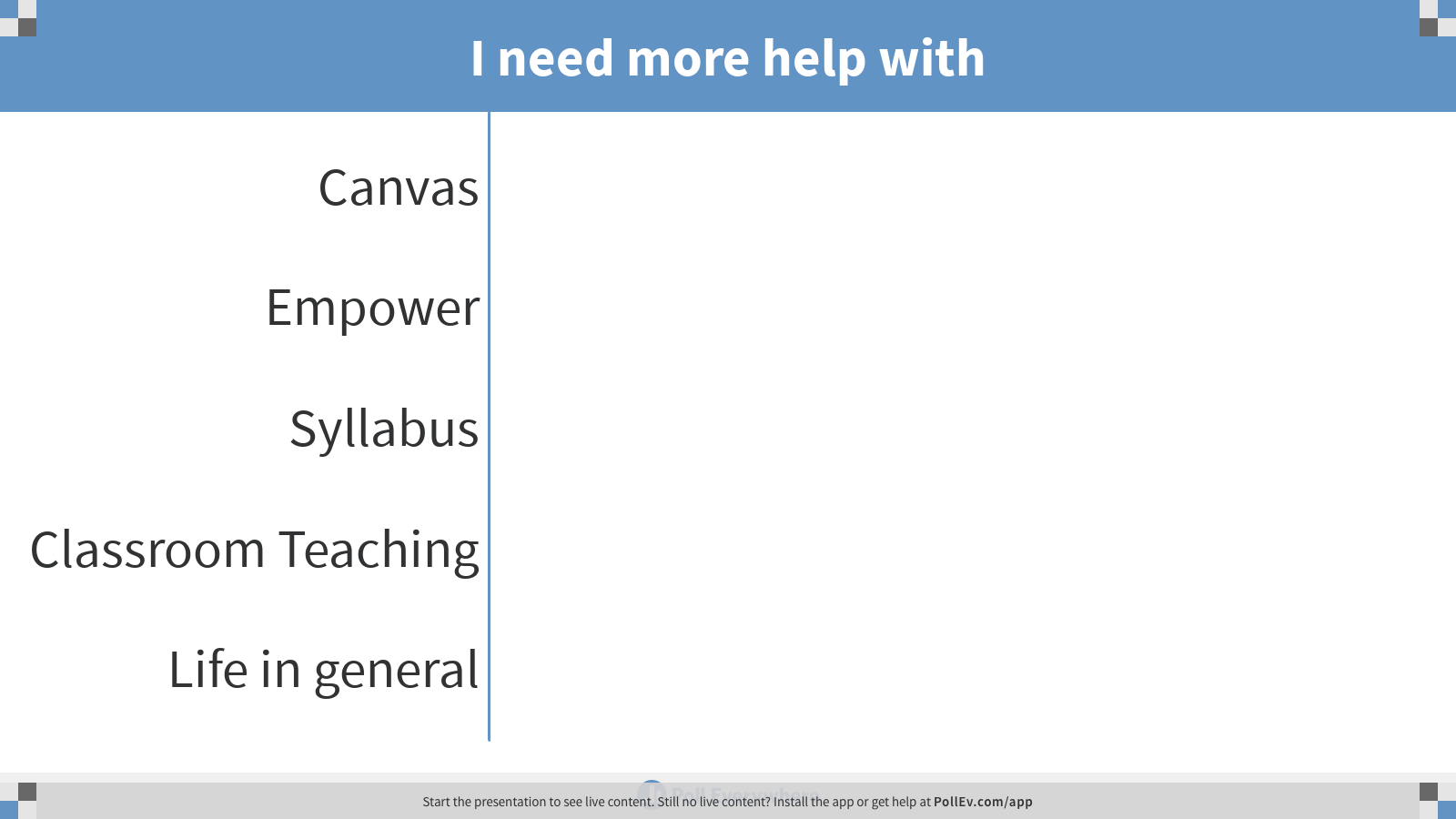 [Speaker Notes: Poll Title: I need more help with
https://www.polleverywhere.com/multiple_choice_polls/Ohp5gPunozOhW7ElQZnNS]
Mission. Vision. Values
What is a Catholic College?​
Is Catholicism part of the curriculum?​
What faith-based activities and clubs are at Donnelly?​
What if I'm not Catholic, or not Christian?​
For further assistance please contact:​
Lisa Stoothoff Rm 206 913-621-8726​
Annie Hannon Rm 206 913-621-8777​
www.Donnelly.edu​
Thank you for attending!​